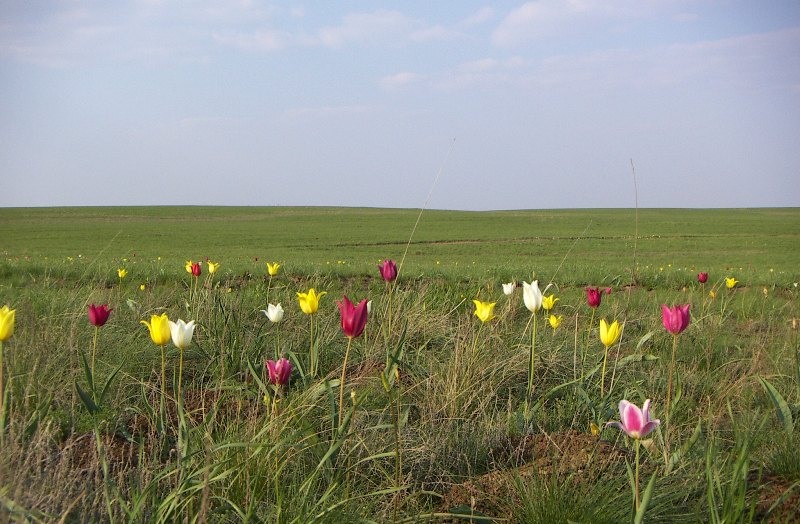 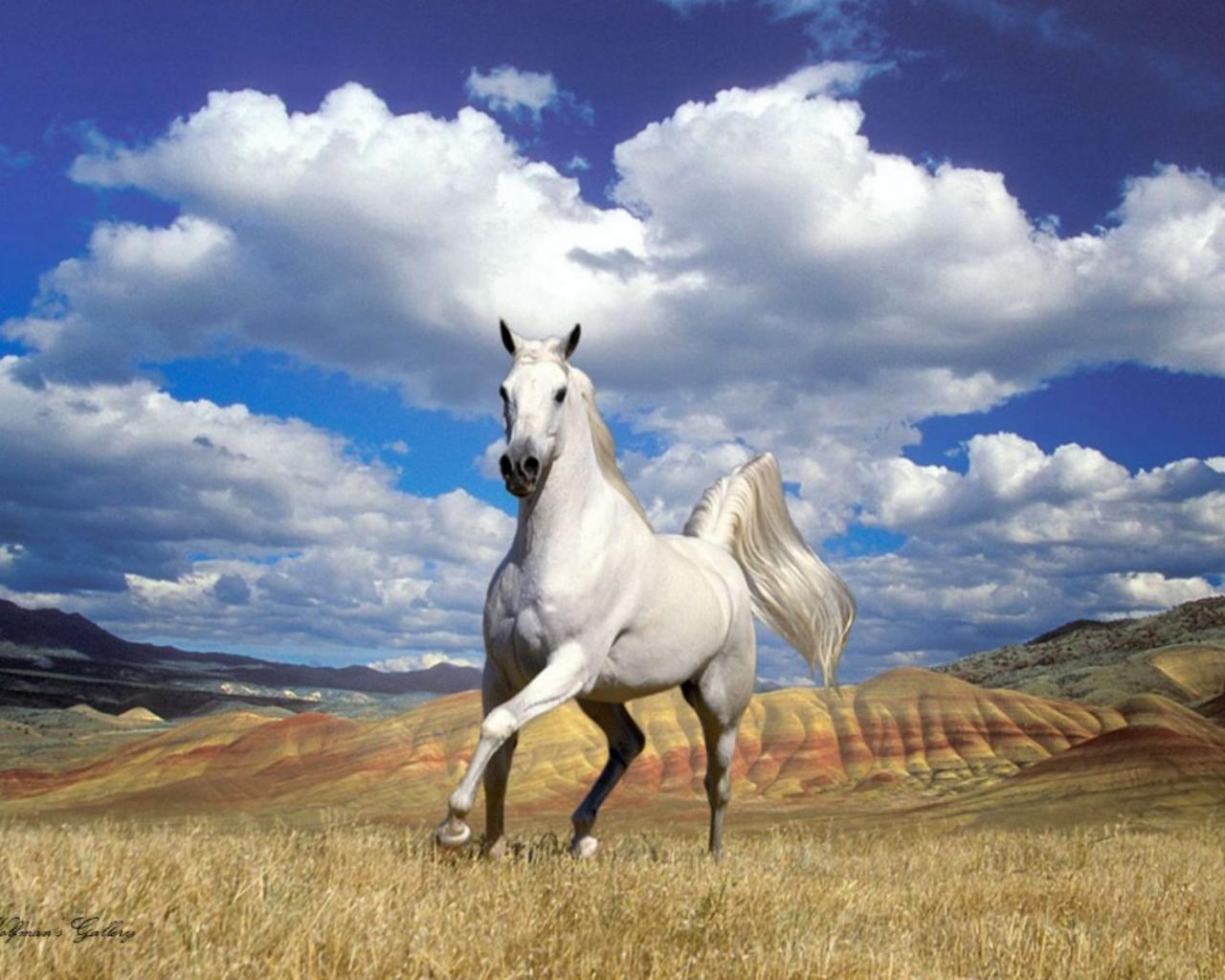 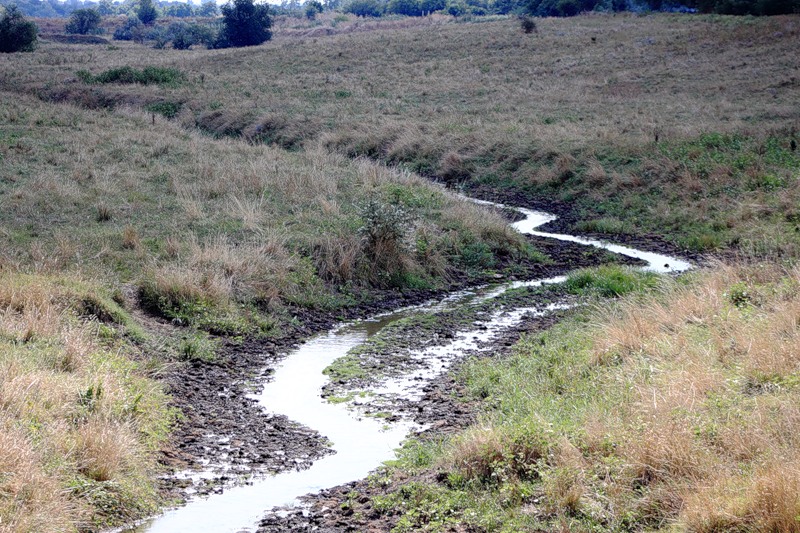 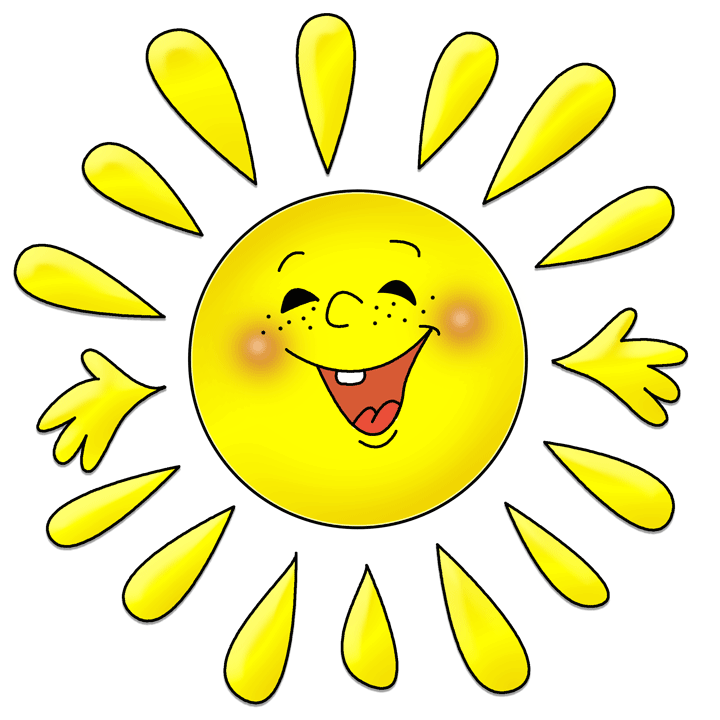 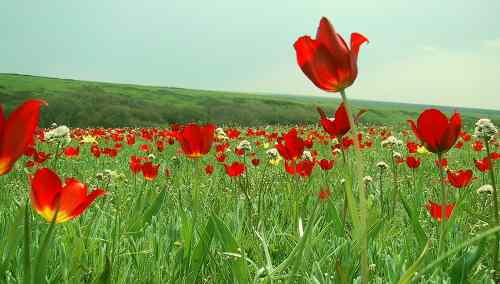 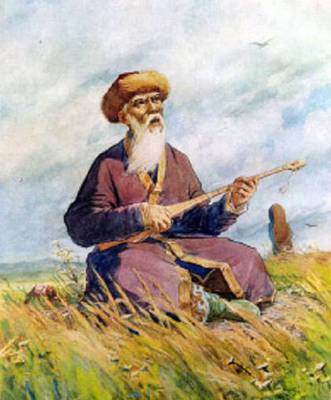 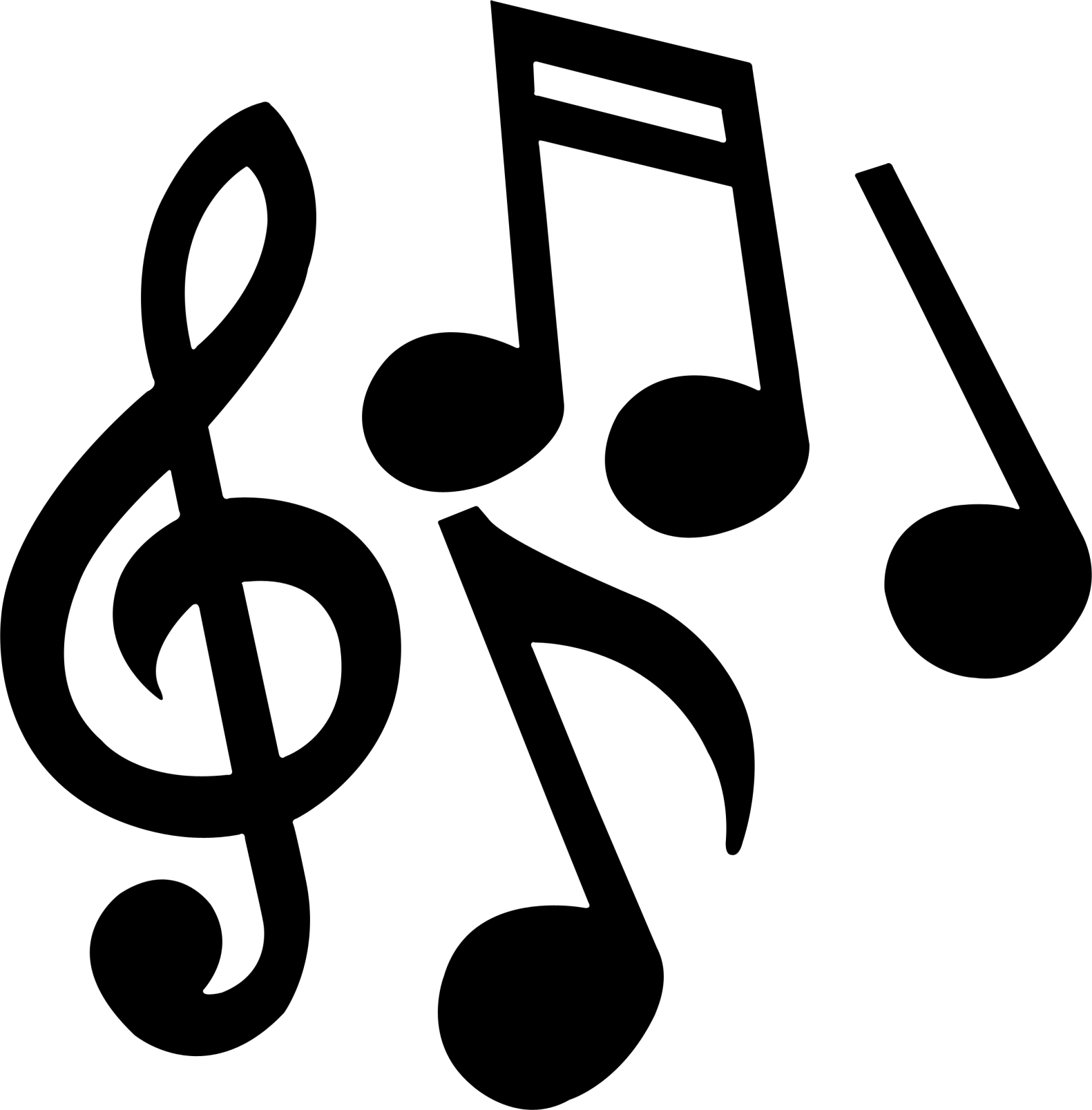 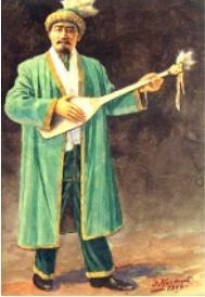 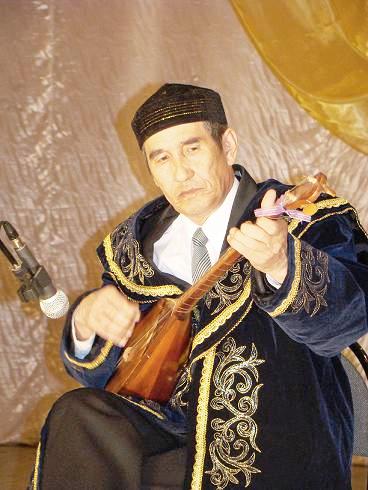 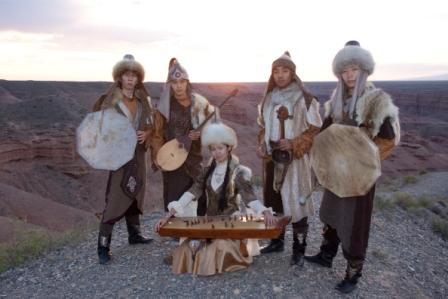 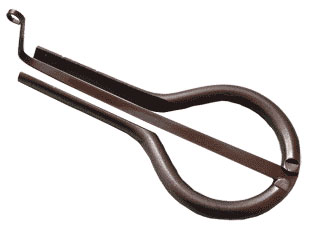 Шанкобыз
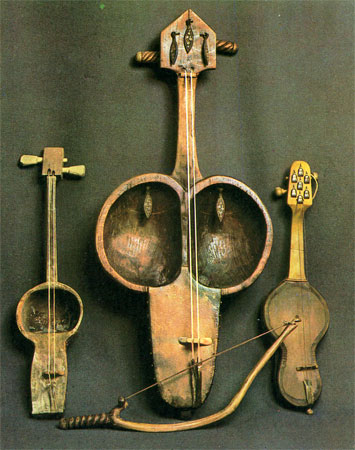 Кобыз
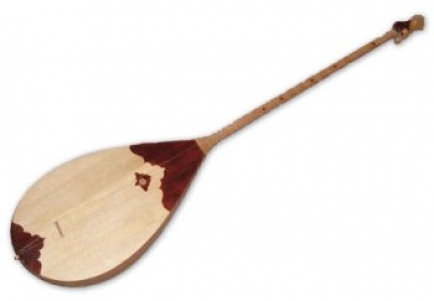 Домбыра
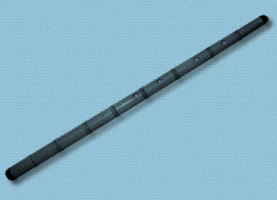 Сыбызгы
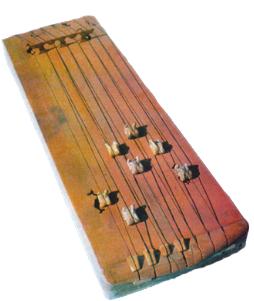 Жетыген
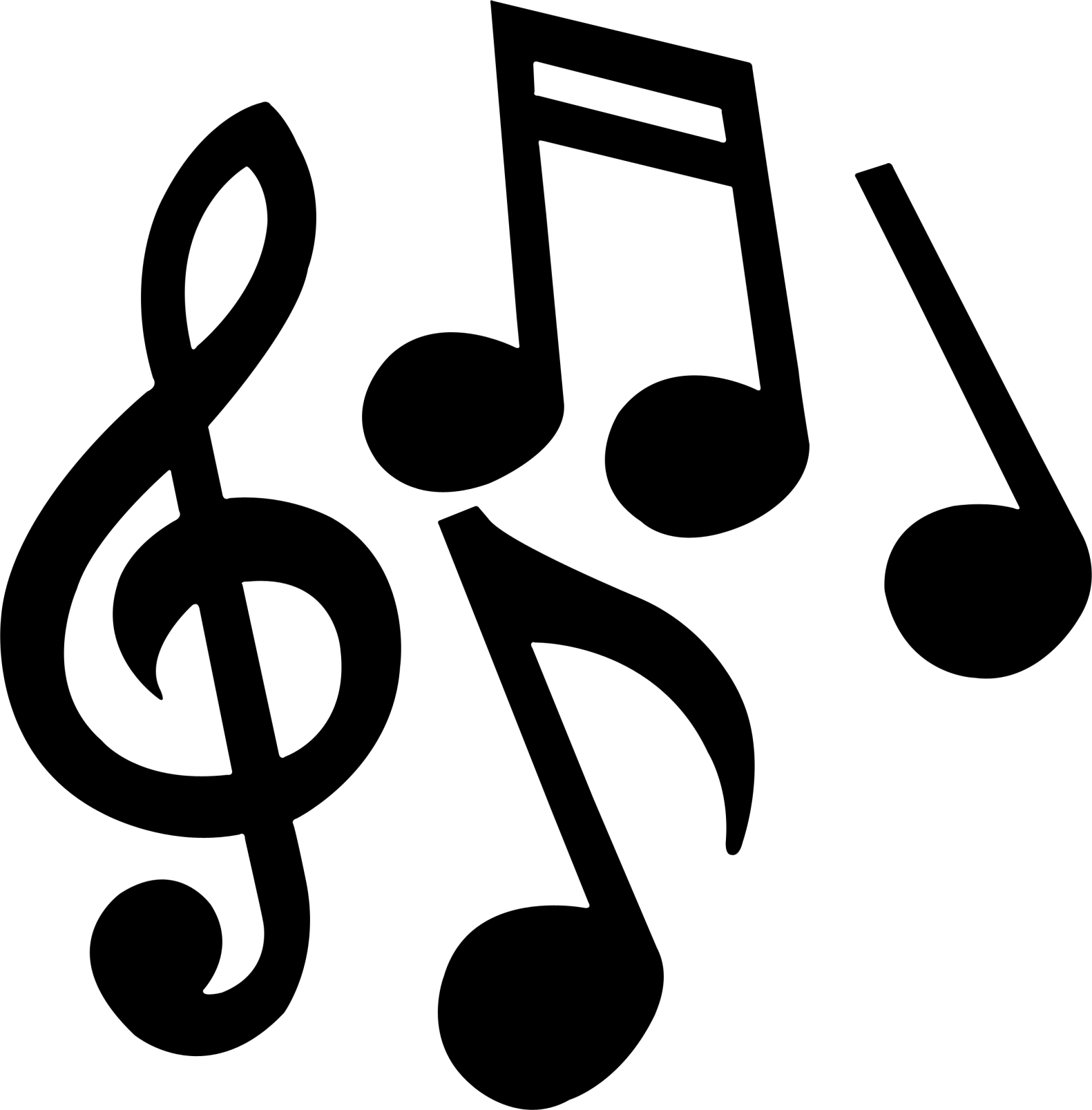 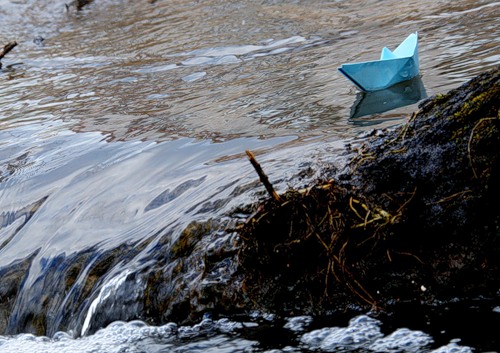 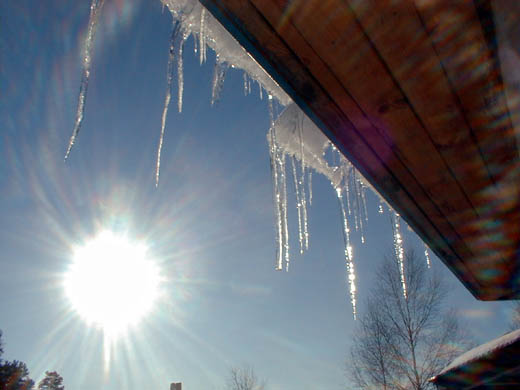 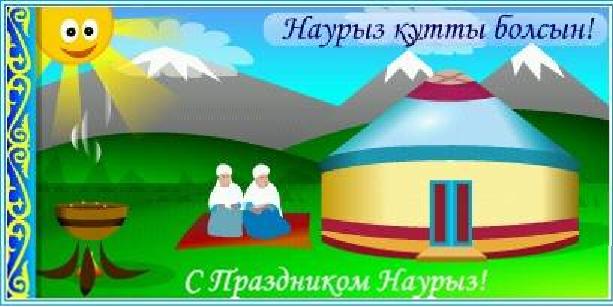 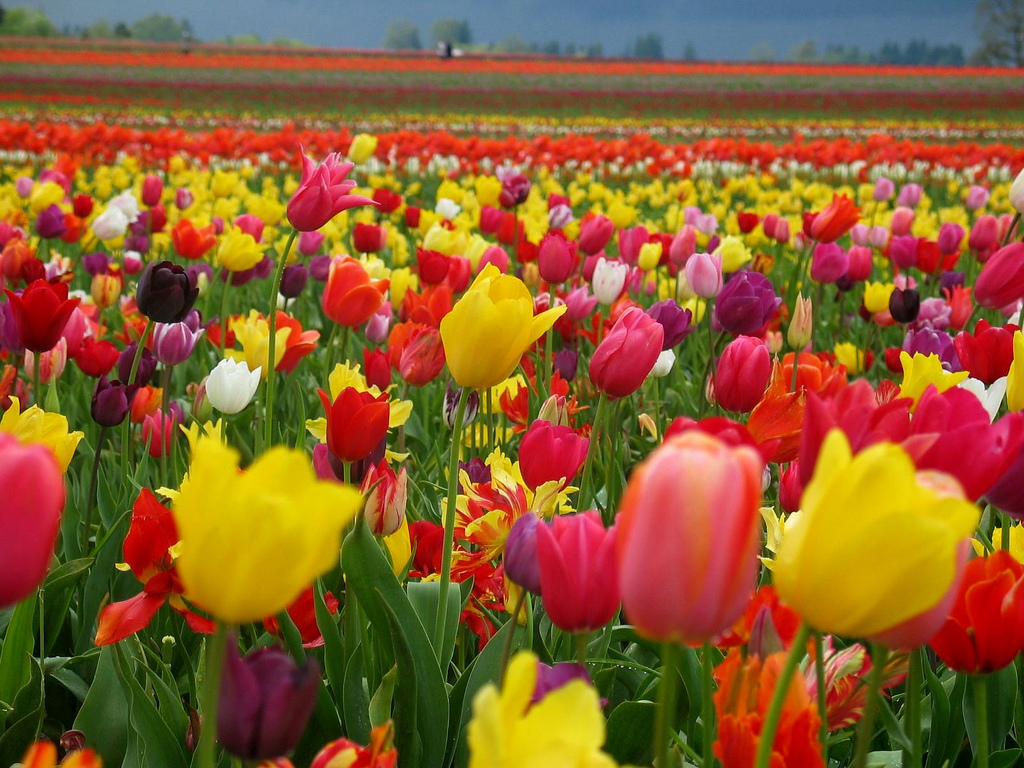